PLANIFICACIÓN  CLASES VIRTUALESSEMANA N° 33FECHA : 11- Noviembre-2020
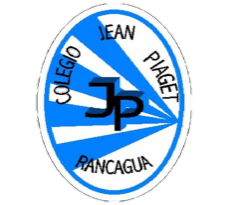 Colegio Jean Piaget
Mi escuela, un lugar para aprender y crecer en un ambiente saludable
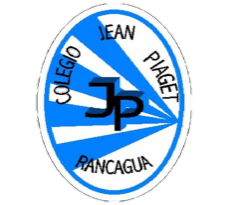 Reglas para una buena clase
Puntualidad
tener materiales solicitados
Ser respetuoso con el profesor y sus compañeros
Mantener micrófono apagado y cámara encendida(solo si el alumno quiere)
Dudas o consultas
Estar atento a la clase online
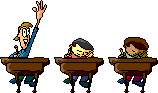 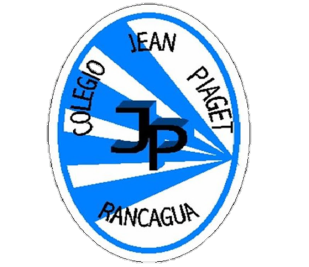 InicioActivación Conocimientos Previos
RECORDEMOS
¿Crees que dentro del arte podamos evaluar algo estético ? 

 ¿Crees que el arte es utilizar solo un lápiz y un cuaderno?
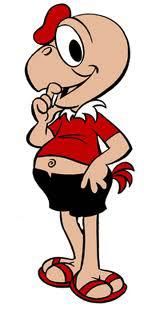 Arte con materiales de la naturaleza
El Land Art es una corriente del arte contemporáneo que utiliza materiales de la naturaleza (madera, tierra, piedras, arena, viento, rocas, fuego, agua…) para recrear paisajes naturales
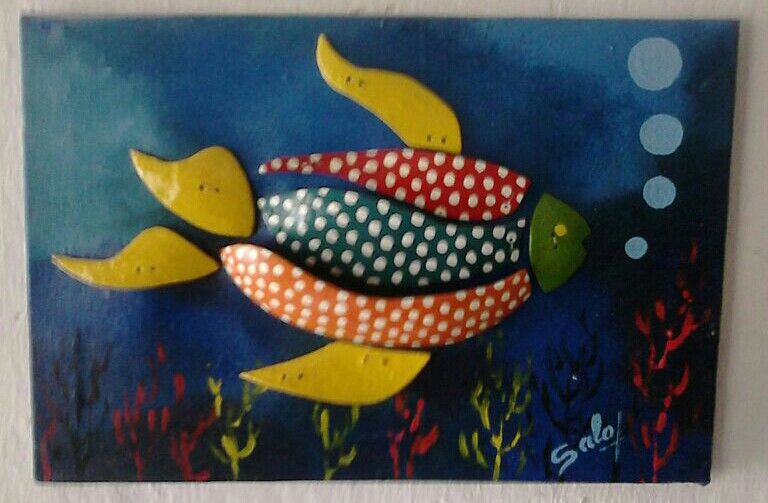 Ejemplo
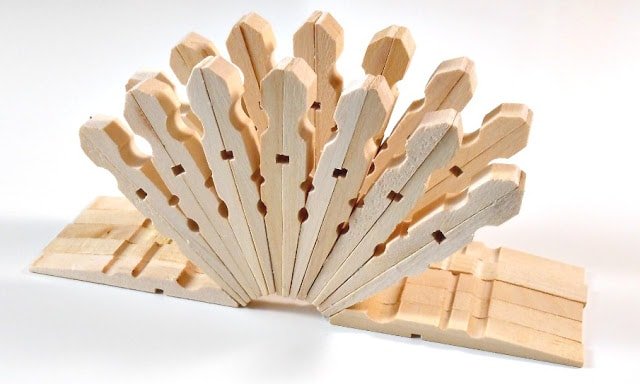 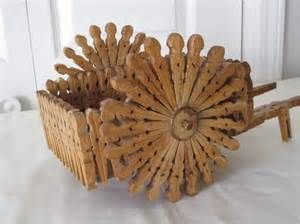 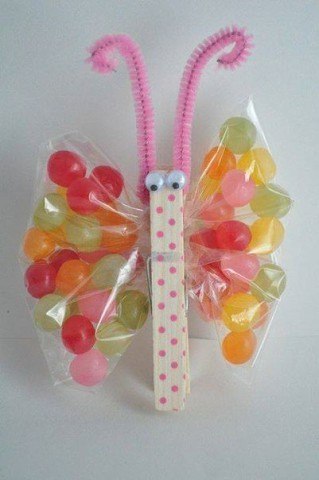 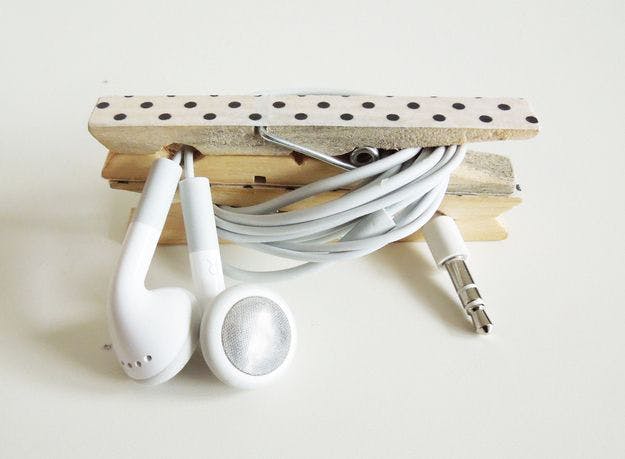 MANOS A LA OBRA
AHORA QUE YA RECORDAMOS LOS MOVIMIENTOS ARTISTICOS, ES MOMENTO DE COMENZAR A CREAR: 

1-Pinta o recorta tú cartón según la preferencia de tú obra. 
2- Decora y pega las pinzas alrededor de todo el cartón 
3- da los últimos detalles para finalizar el trabajo. 
4- pon todas las imágenes según tú preferencia.
¿Qué vamos a crear?
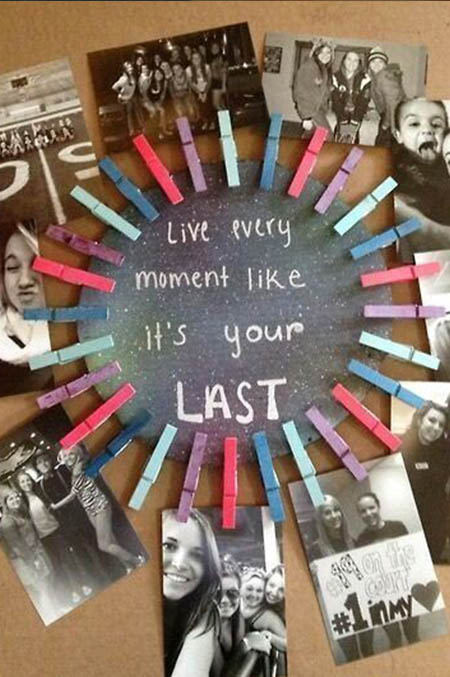 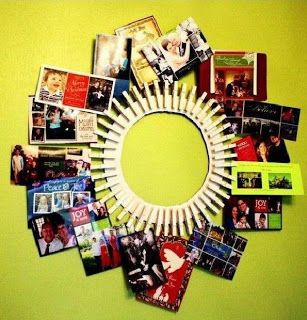 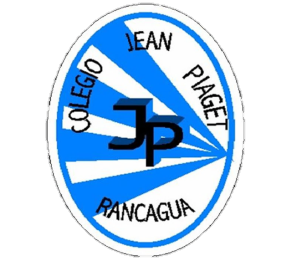 TICKET DE SALIDA
ASIGNATURA Artes Visuales y Tecnología
SEMANA 33
CIERRE
Nombre: _______________________________________
¿Qué técnica utilizaste al momento de colocar las pinzas sobre el cartón? 

2) ¿Qué hubiera ocurrido si las pinzas se desarman al momento de pegarlas?

3) ¿Qué criterios estéticos se utilizan para generar el lenguaje visual? 

4) ¿Qué criterios de seguridad debiste utilizar al momento de trabajar con las pinzas?

https://docs.google.com/forms/d/e/1FAIpQLSd0CE3lNJU9Mm0fi1ojb6RPddV3K-aY4UubCO8O38-54J33LQ/viewform
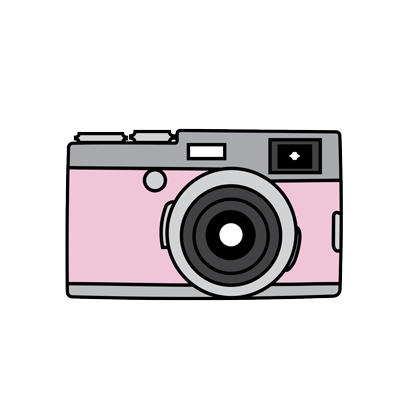 Enviar fotografía de este ticket de salida al: 
Correo: Alicia.cuellar@colegio-jeanPiaget.cl